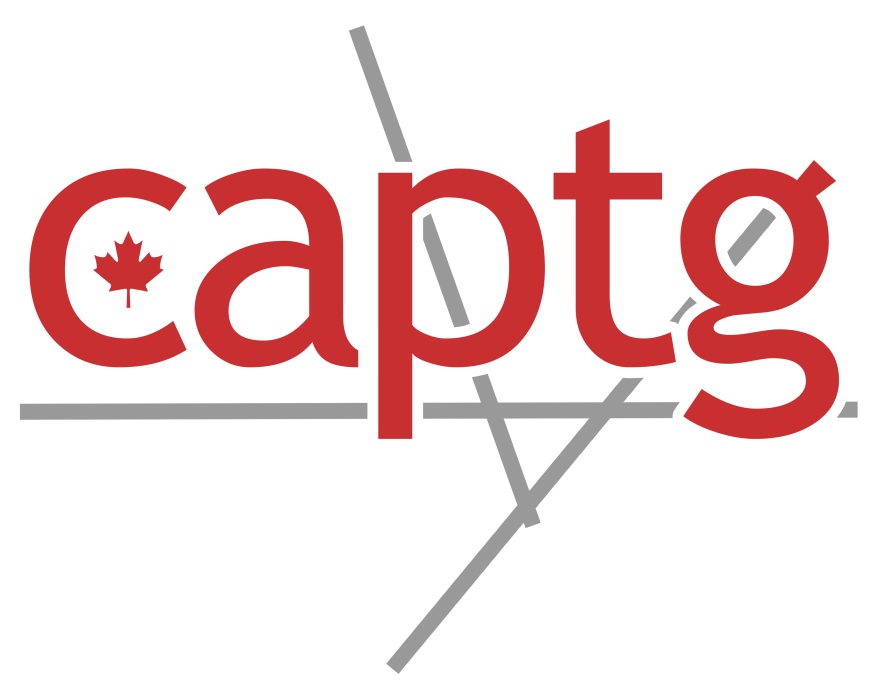 Sustaining members
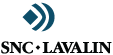 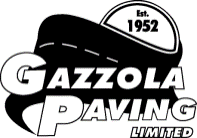 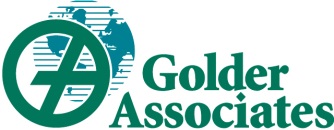 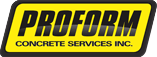 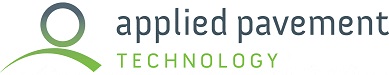 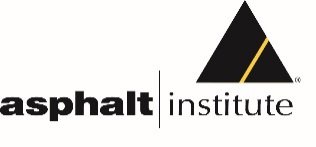 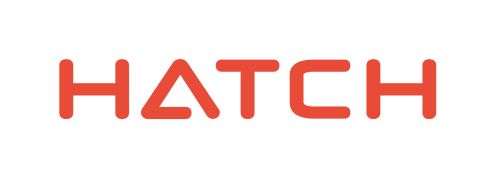 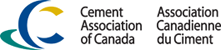 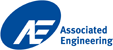 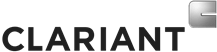 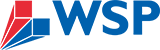 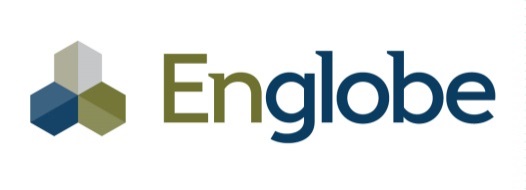 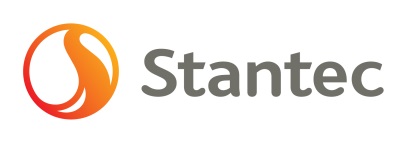 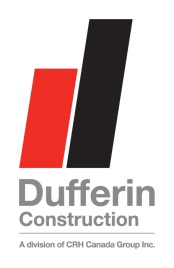 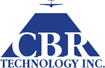 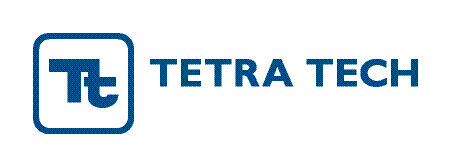 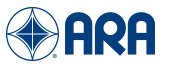 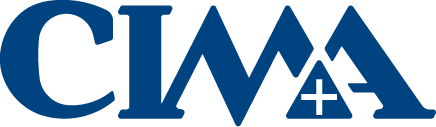